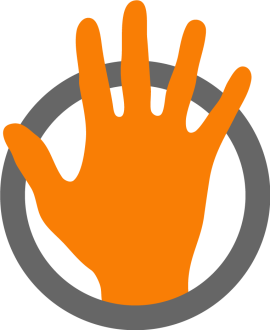 2012 IEEE Haptics Symposium
March 4-7, 2012 | Vancouver, Canada
Award Ceremony
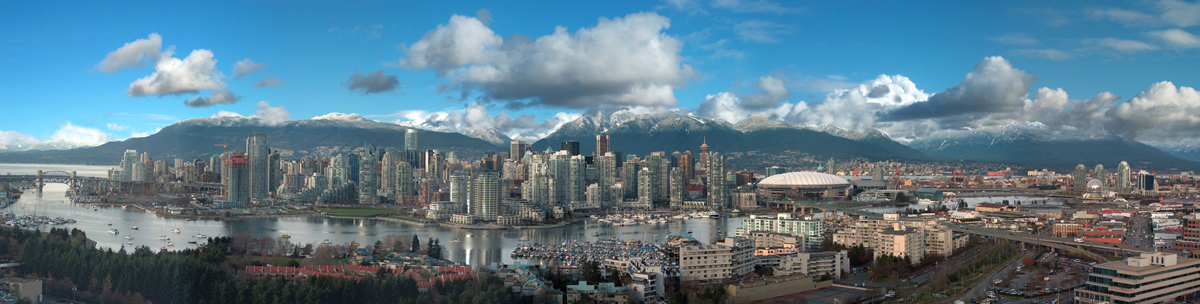 Awards
Sponsored by
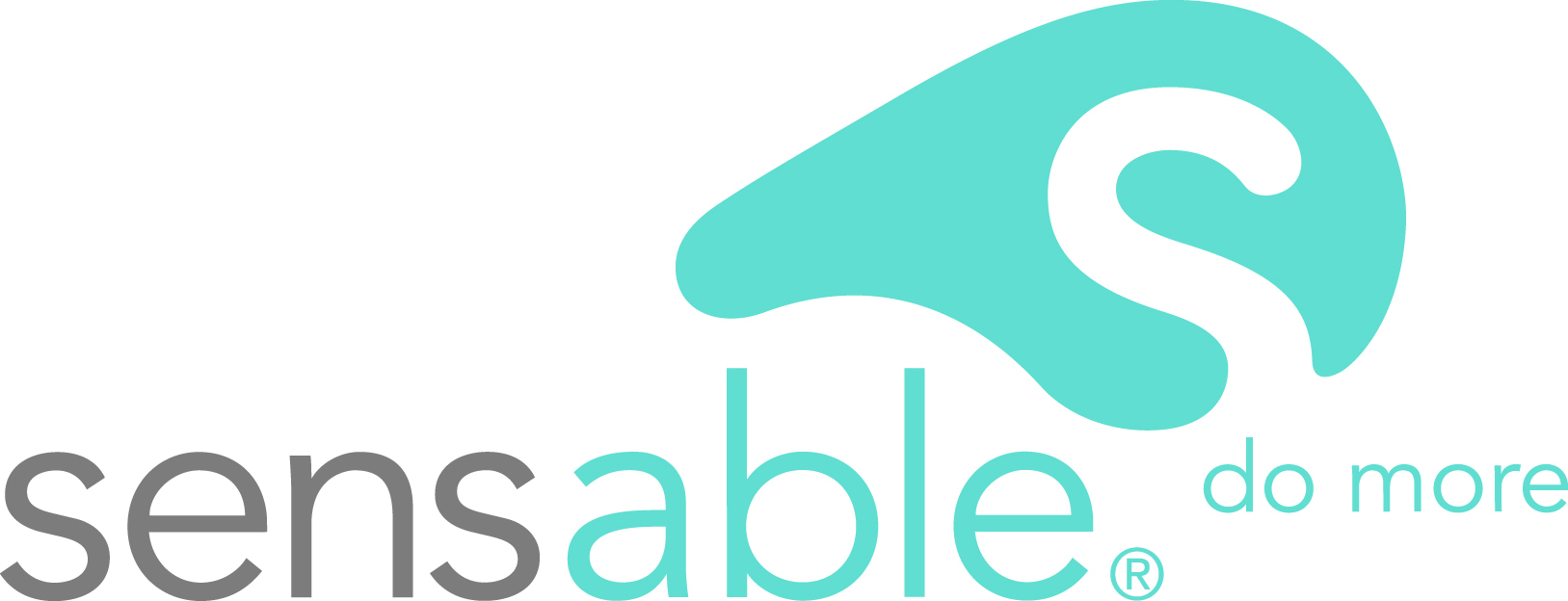 Best Teaser Award
Best Poster Award
Best Student Paper Award
Best Paper Award
Best Demo Awards
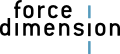 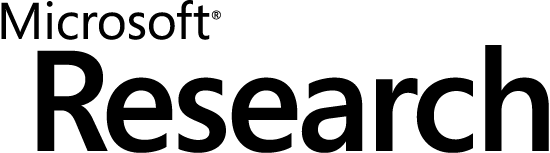 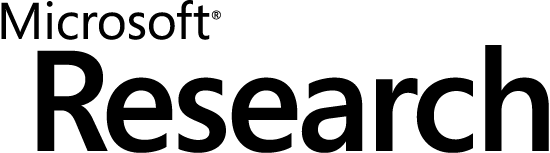 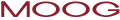 [Speaker Notes: Company Representatives:

Force Dimension: Francois Conti (maybe)

MOOG: Piet Lammertse (plammertse@moog.com, direct 31-252462065, mobile 31-650204952, MOOG Netherlands)]
Selection of Best Teaser Award
Voted by YOU – the conference attendees
Organized and tallied by an ad-hoc committee
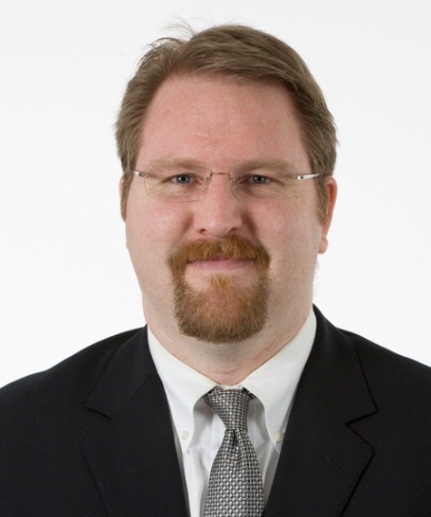 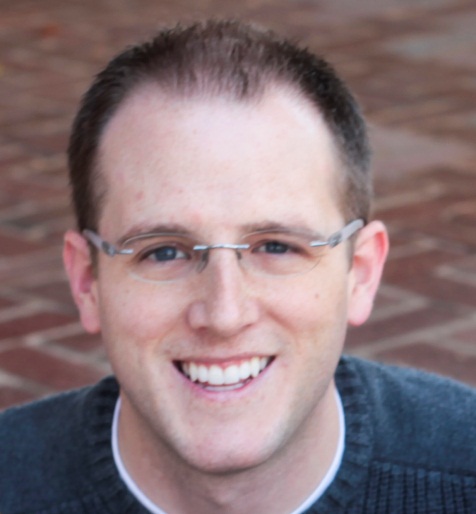 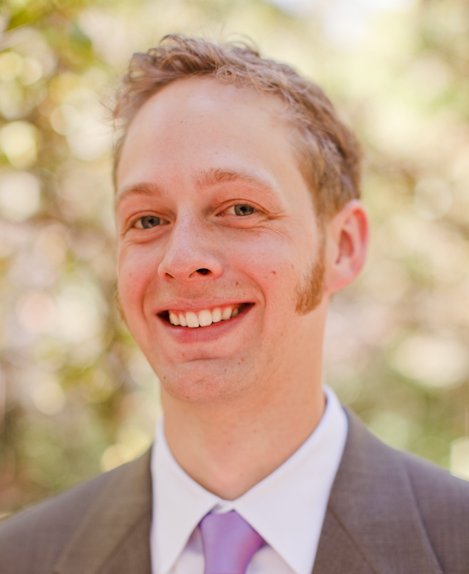 Will Provancher
Brian Gleeson
James Gwilliam
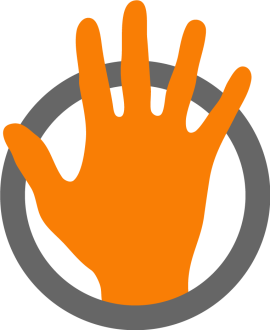 2012 IEEE Haptics Symposium
March 4-7, 2012 | Vancouver, Canada
Sponsored by
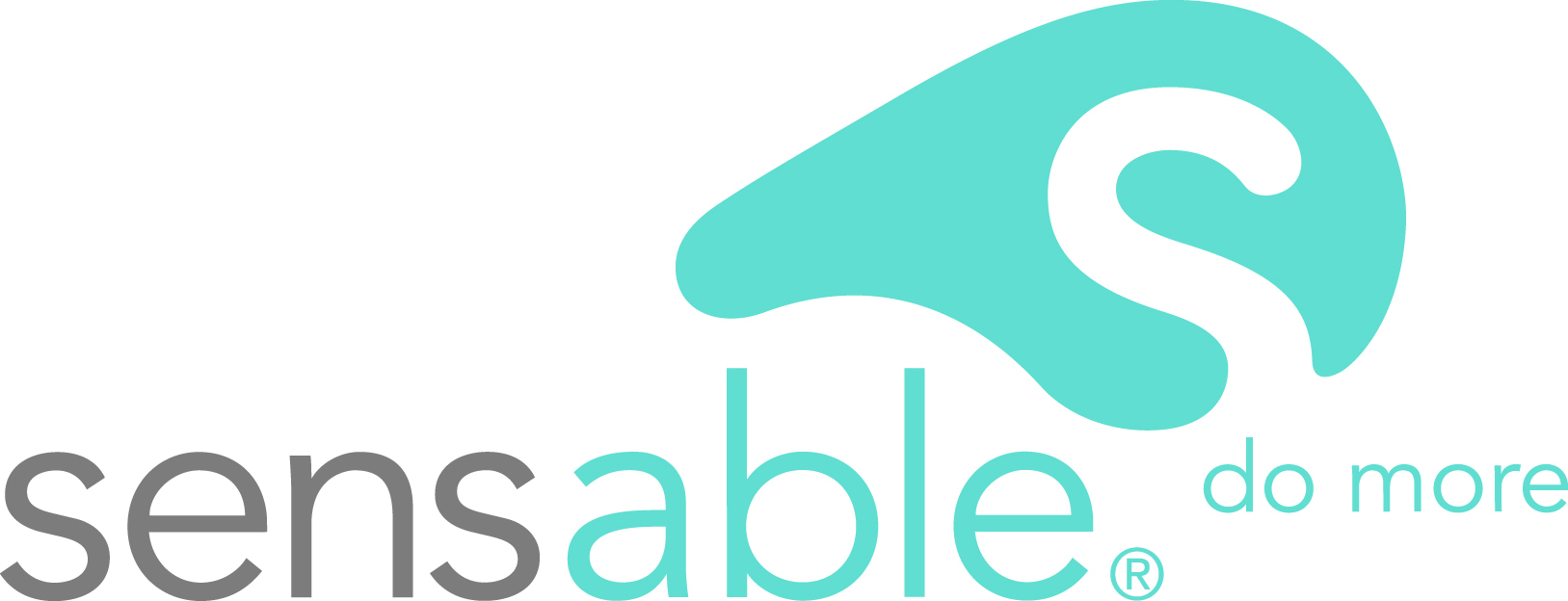 Best Teaser Award
“User Performance in Complex Bi-manual Haptic Manipulation with 3 DOFs vs. 6 DOFs,”
Rene Weller, Gabriel Zachmann
________________________	________________________________________________________
Chair, Awards Committee 				               Co-Chairs, HS 2012
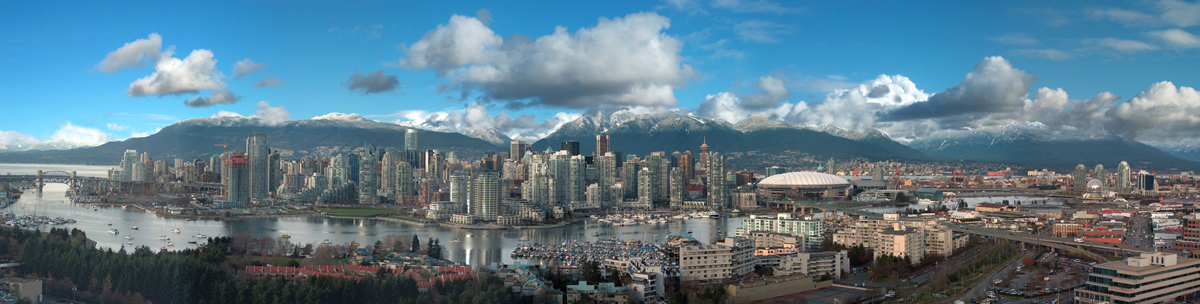 Best Teaser Award
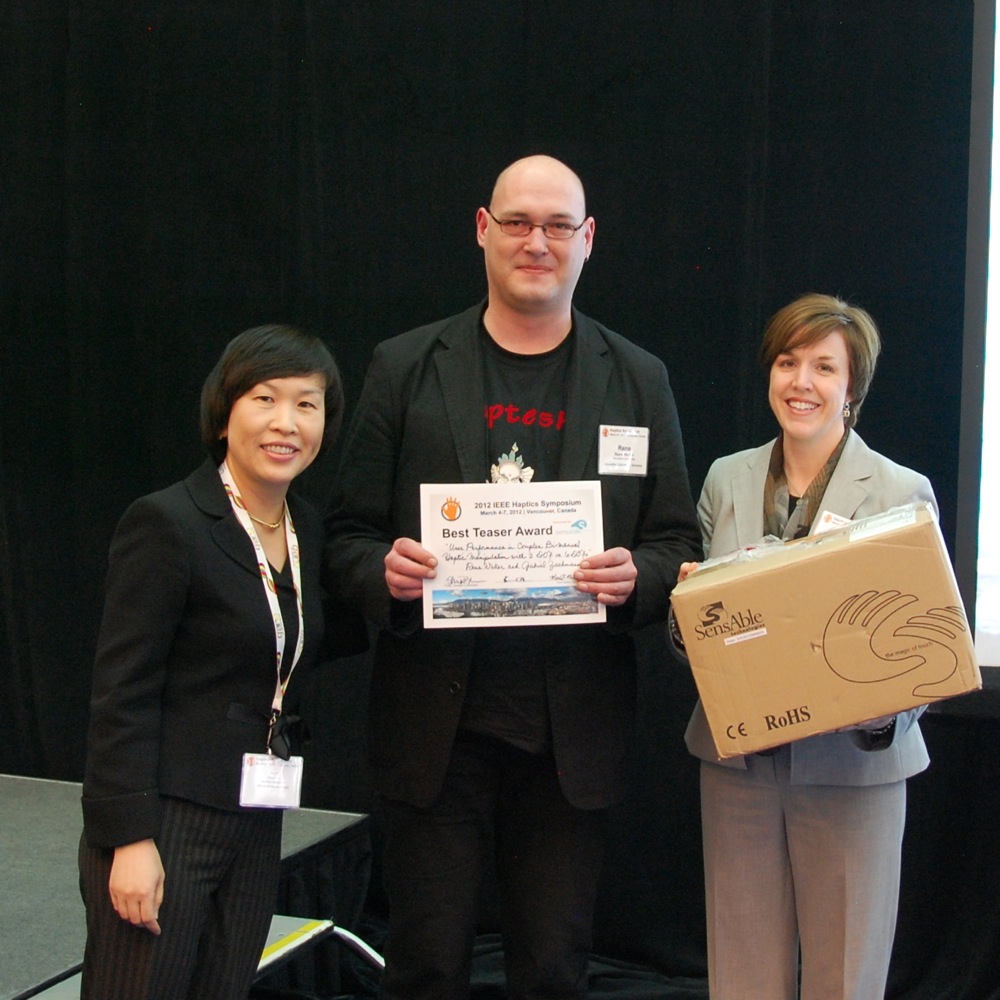 Selection of Best Poster, Best Student Paper, and Best Paper Awards
Candidates nominated by Conference Program Committee
Winner selected by a Best Paper Awards Committee
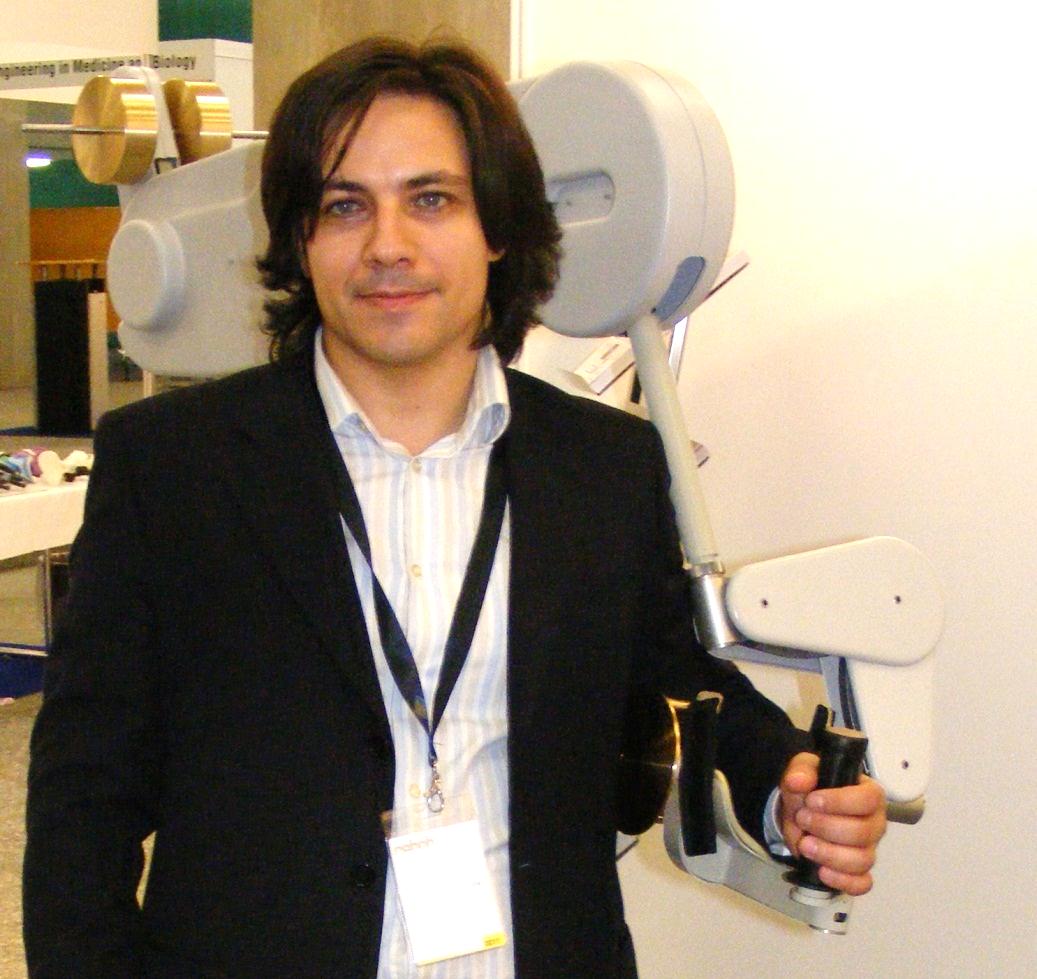 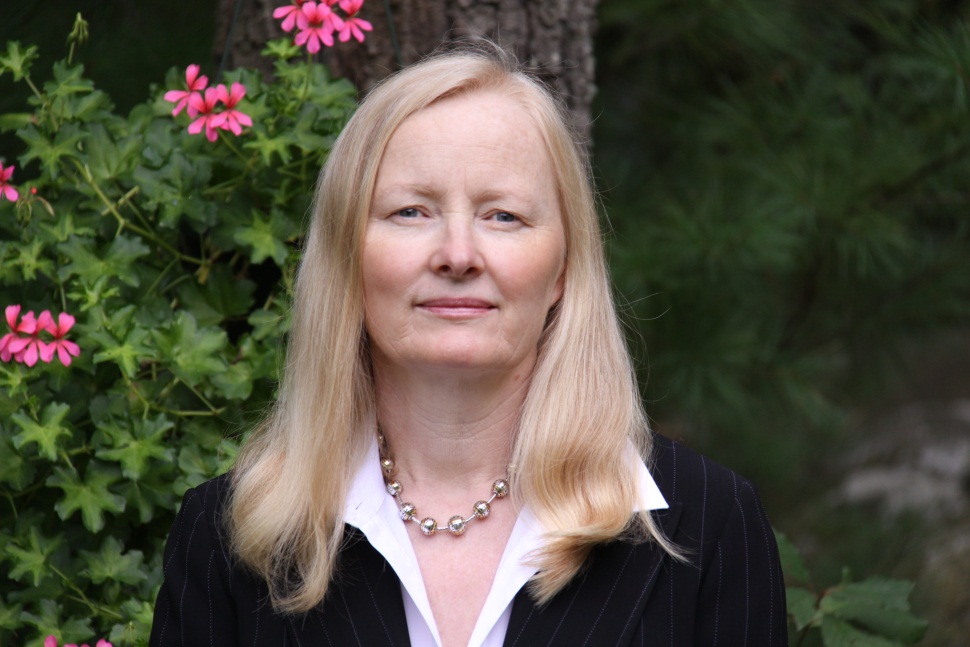 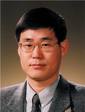 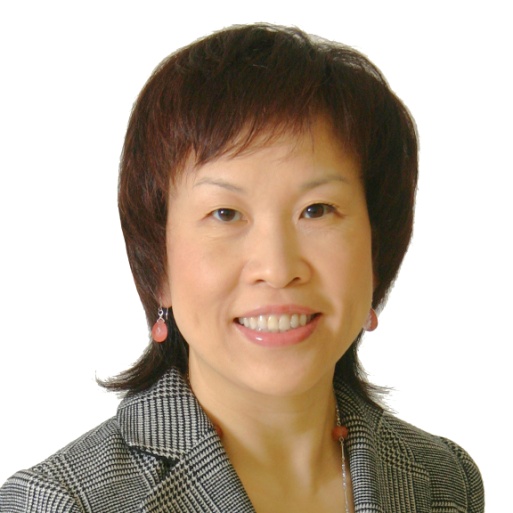 Jeha Ryu
Hong Tan (Chair)
Antonio Frisoli
Lynette Jones
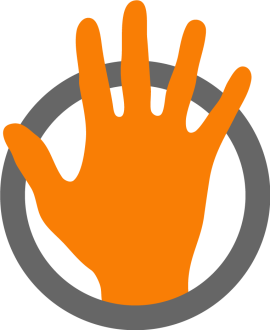 2012 IEEE Haptics Symposium
March 4-7, 2012 | Vancouver, Canada
Sponsored by
Best Poster Award
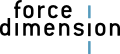 “ActivePaD Surface Haptic Device,”
Joe Mullenbach, Dan Johnson, J. Edward Colgate, Michael A. Peshkin
________________________	________________________________________________________
Chair, Awards Committee 				               Co-Chairs, HS 2012
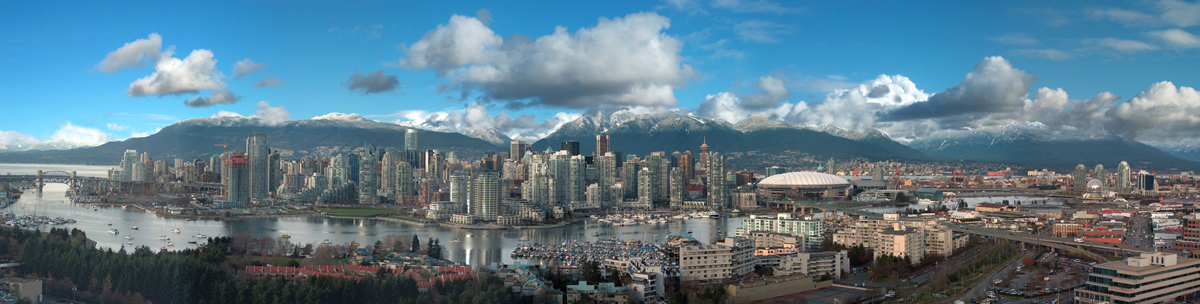 Best Poster Award
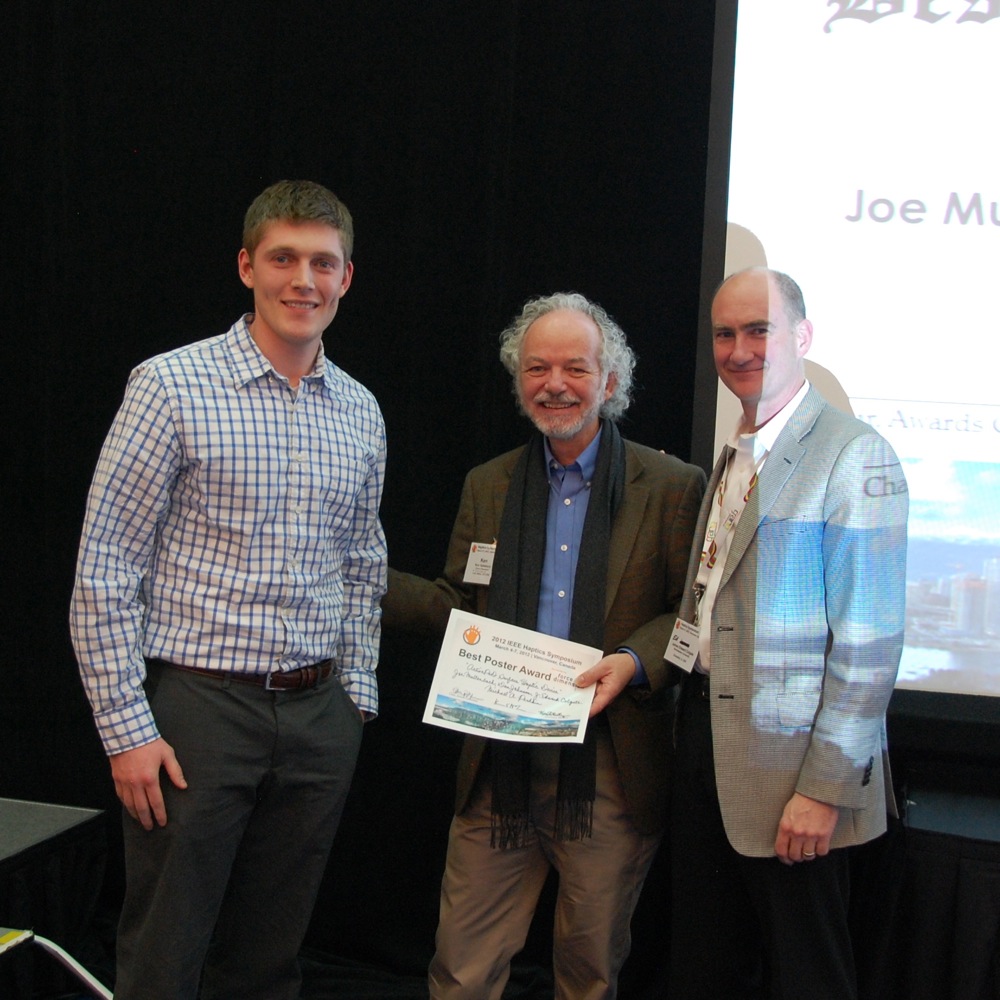 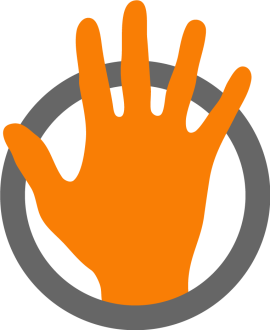 2012 IEEE Haptics Symposium
March 4-7, 2012 | Vancouver, Canada
Sponsored by
Best Student Paper
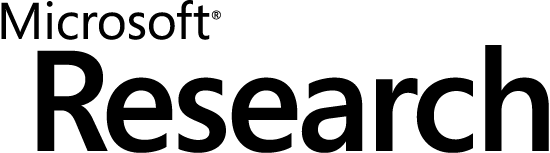 “Co-Location of Force and Action Improves Identification of Force-Displacement Features,”
Jeremy D. Brown, R. Brent Gillespie, Duane Gardner, Emmanuel A. Gansallo
________________________	________________________________________________________
Chair, Awards Committee 				               Co-Chairs, HS 2012
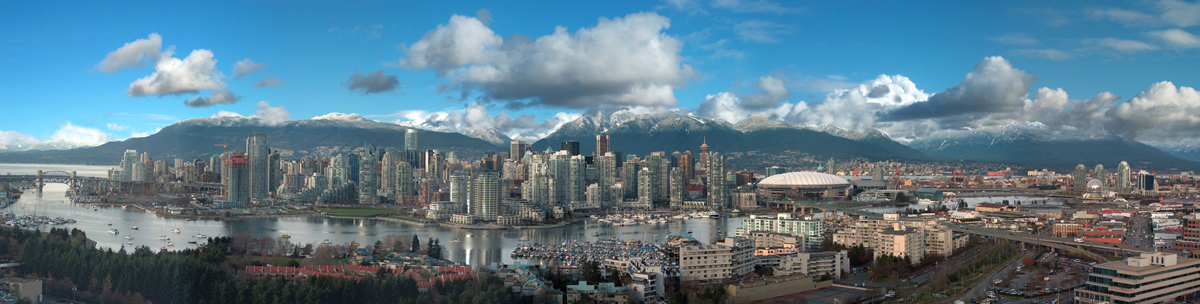 Best Student Paper
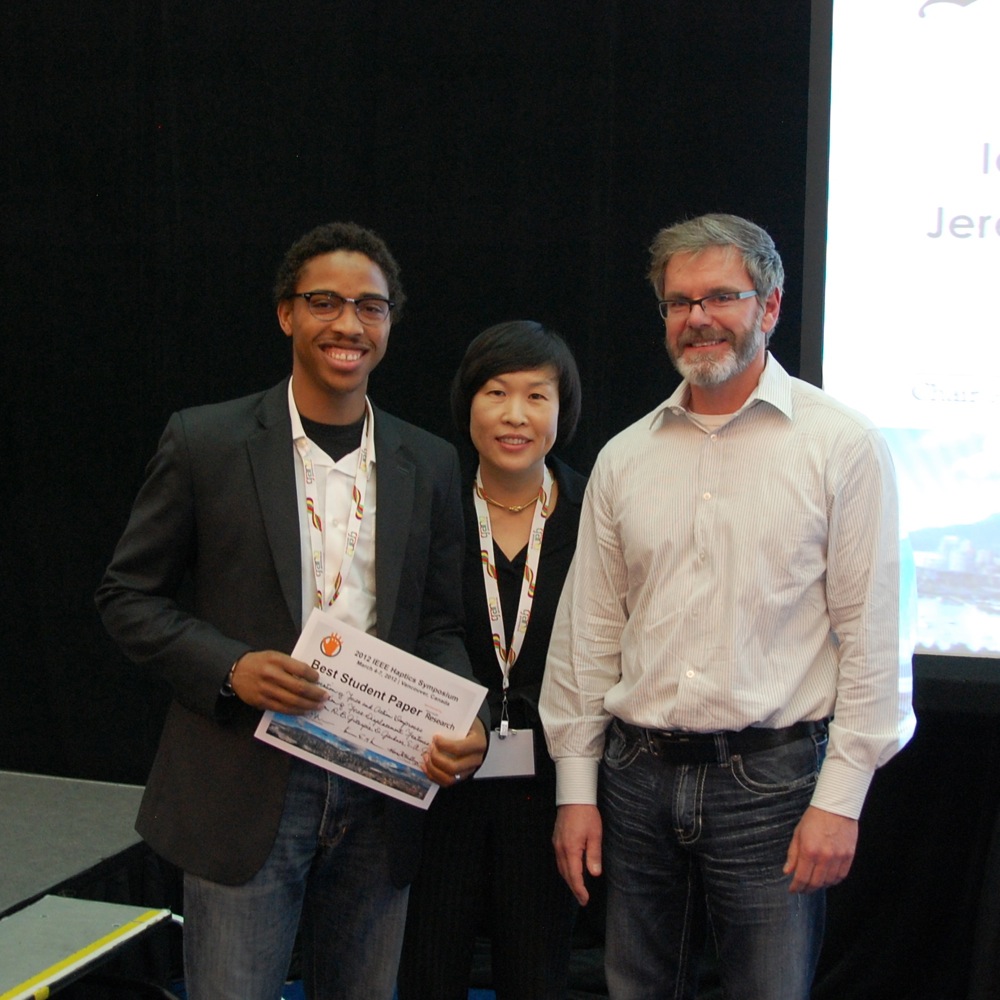 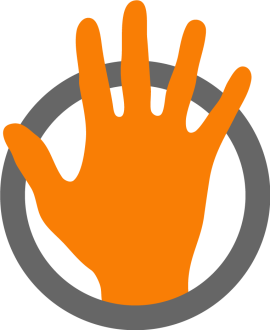 2012 IEEE Haptics Symposium
March 4-7, 2012 | Vancouver, Canada
Sponsored by
Best Paper Award
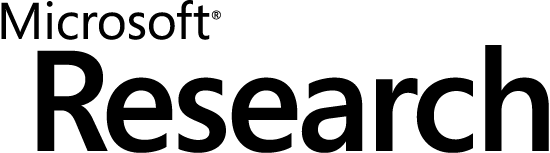 “Exploring the Design Space of Programmable Friction for Scrolling Interactions,”
Vincent Levesque, Louise Oram, Karon MacLean
________________________	________________________________________________________
Chair, Awards Committee 				               Co-Chairs, HS 2012
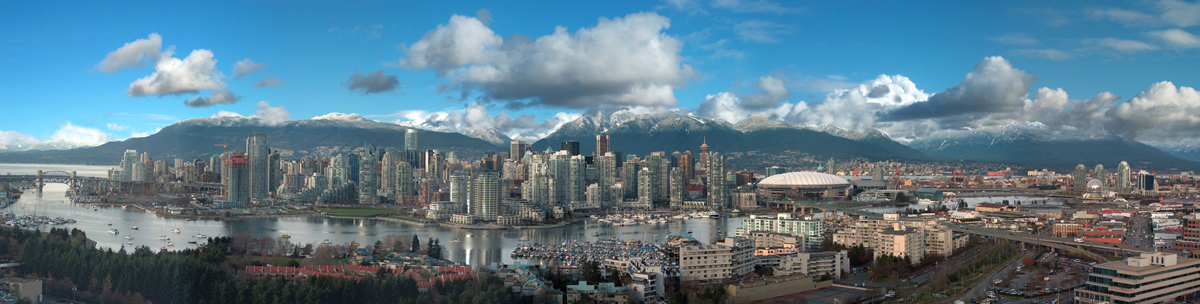 Best Paper Award
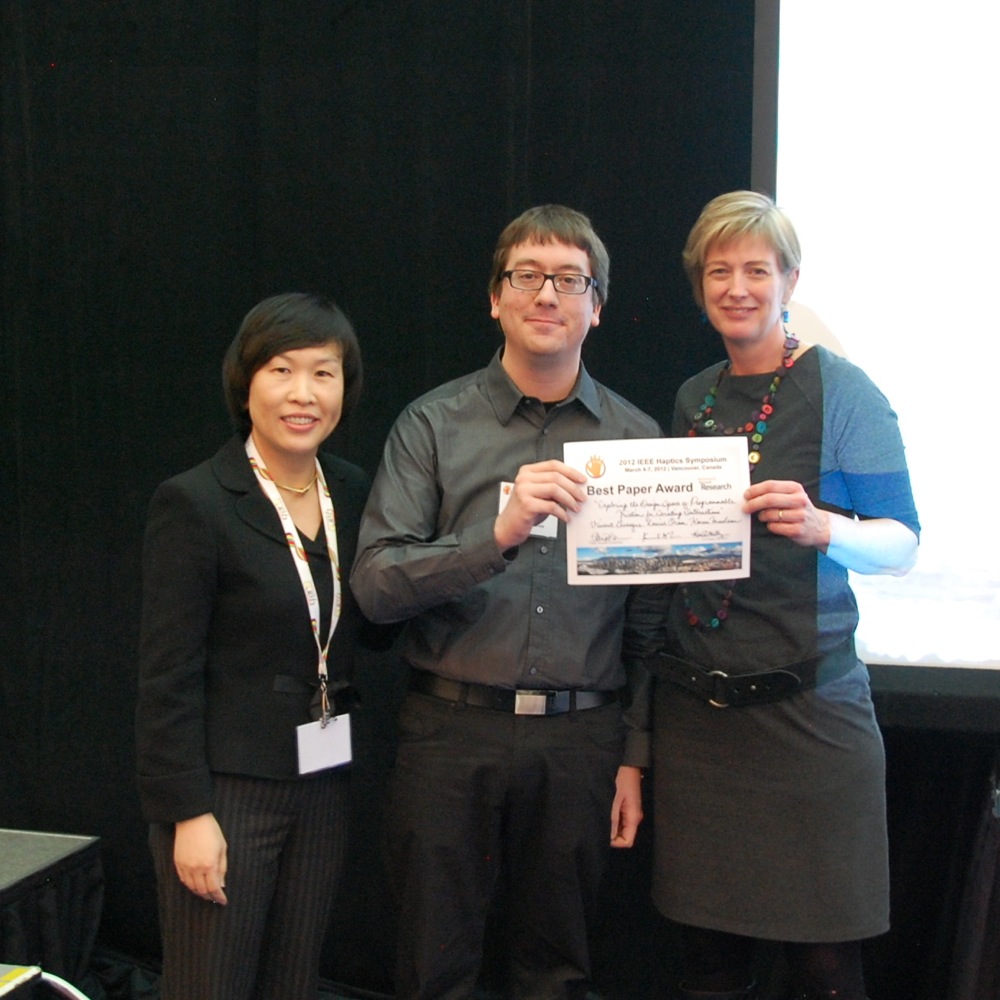 Selection of Best Demo Awards
All demos eligible for the award
Winner selected by a Best Demo Award Committee
Greg Gerling (Co-Chair)
Hong Tan
(Co-Chair)
Jeha Ryu
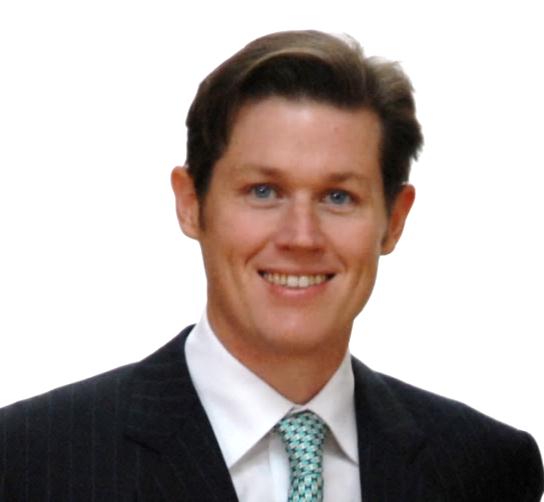 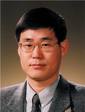 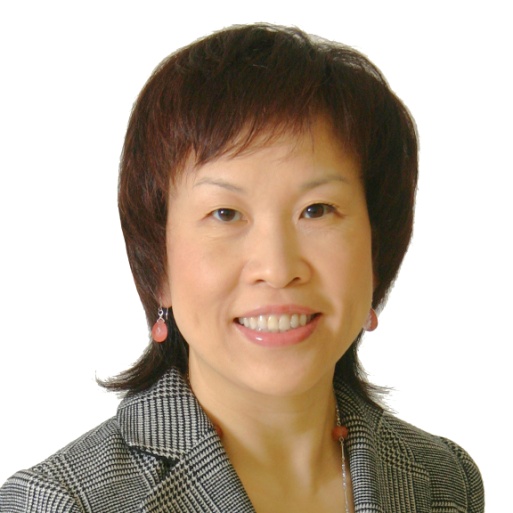 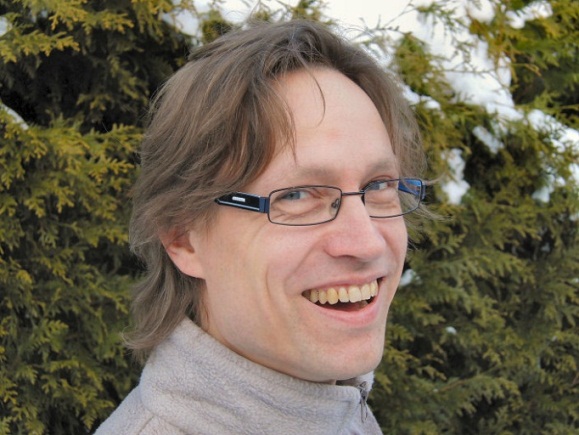 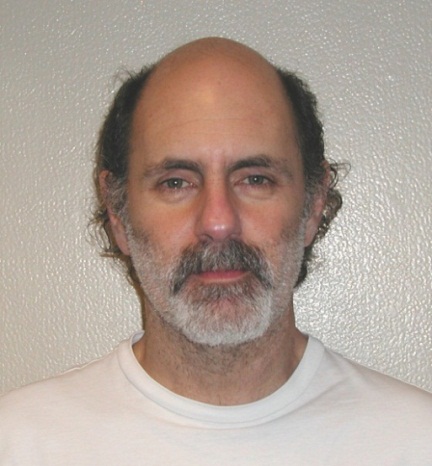 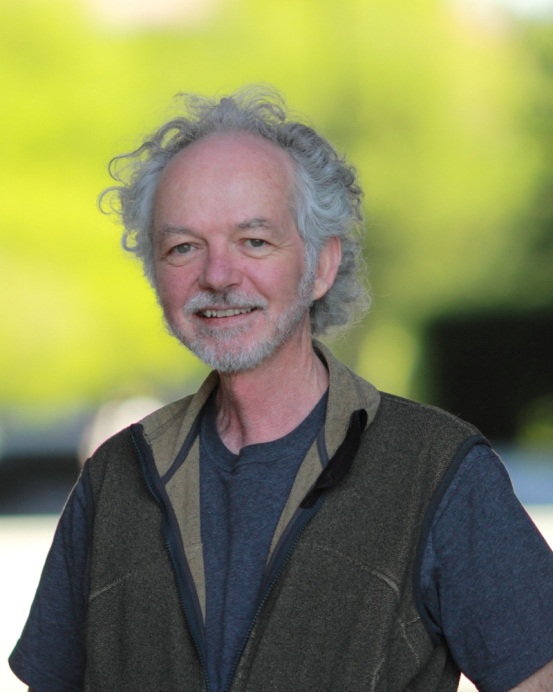 Topi Kaaresoja
Dov Adelstein
Ken Salisbury
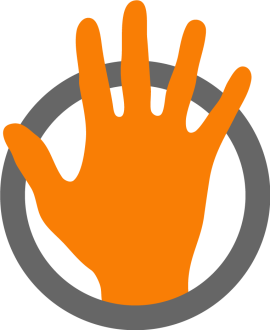 2012 IEEE Haptics Symposium
March 4-7, 2012 | Vancouver, Canada
Sponsored by
Best Demo Award
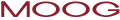 “A Haptically Accurate Practice Carillon”
Joey Brink, Ying (Jean) Zheng, John Morrell
________________________	________________________________________________________
Chair, Awards Committee 				               Co-Chairs, HS 2012
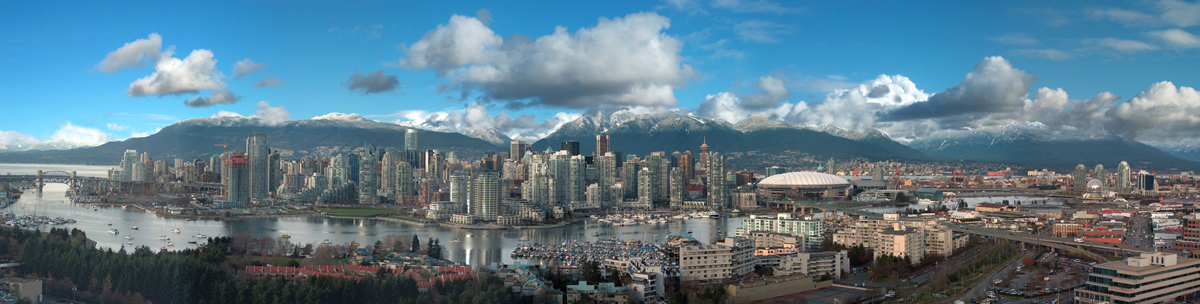 Best Demo Award
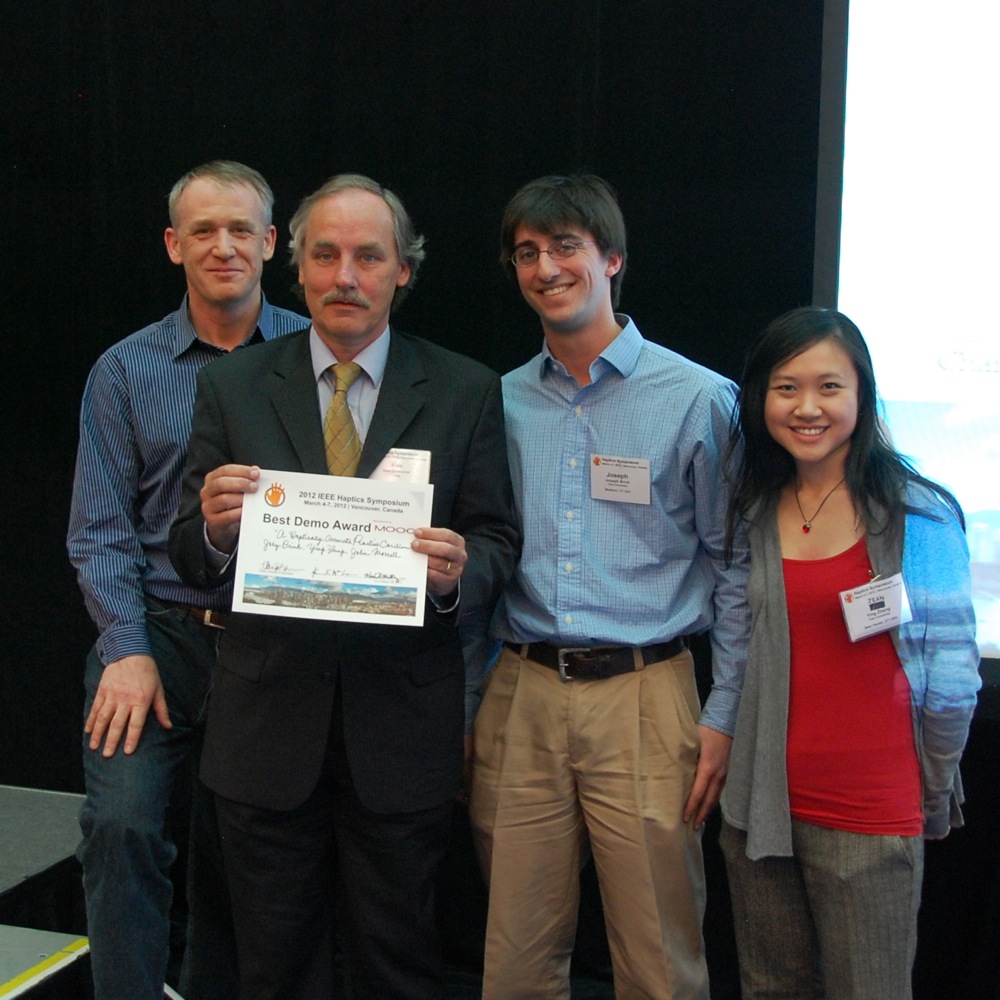 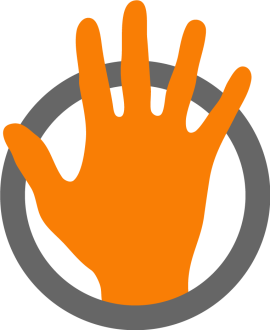 2012 IEEE Haptics Symposium
March 4-7, 2012 | Vancouver, Canada
Sponsored by
Best Demo Award
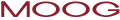 “VerroTeach: Visuo-Audio-Haptic Training for Dental Caries Detection,”
Margrit P. Maggio, Robert Parajon, Katherine J. Kuchenbecker
________________________	________________________________________________________
Chair, Awards Committee 				               Co-Chairs, HS 2012
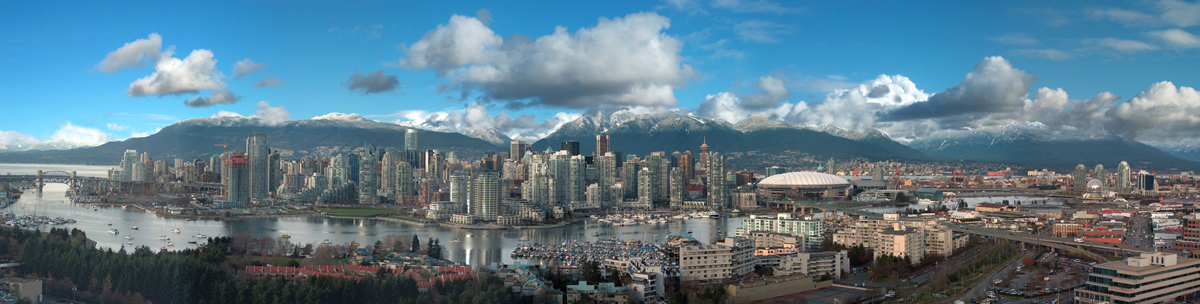 Best Demo Award
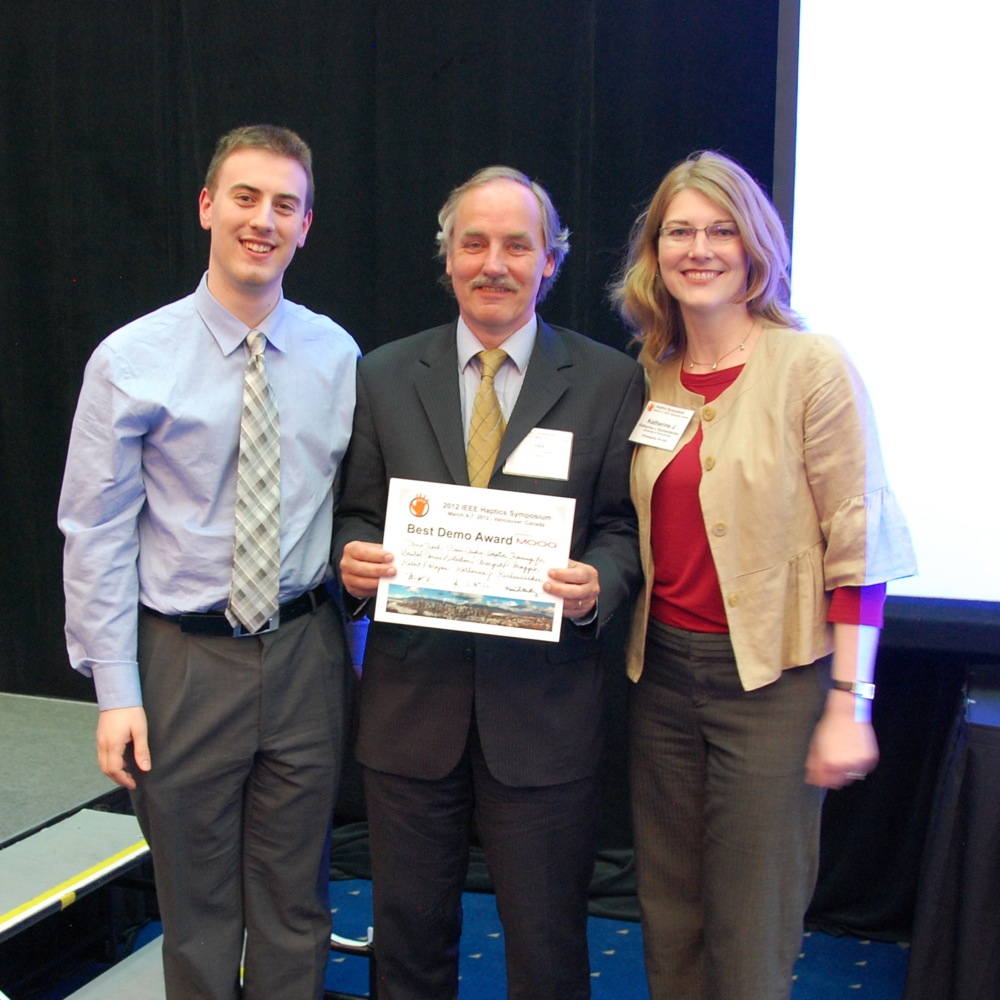 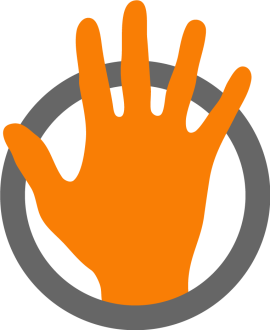 2012 IEEE Haptics Symposium
March 4-7, 2012 | Vancouver, Canada
Sponsored by
Best Demo Award
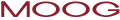 “TECHTILE Toolkit,”
Kouta Minamizawa, Masashi Nakatani, Yasuaki Kakehi, Soichiro Mihara, Susumu Tachi
________________________	________________________________________________________
Chair, Awards Committee 				               Co-Chairs, HS 2012
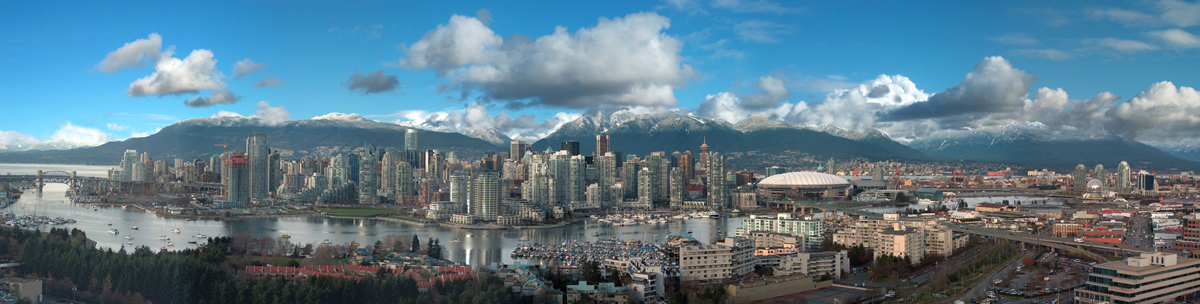 Best Demo Award
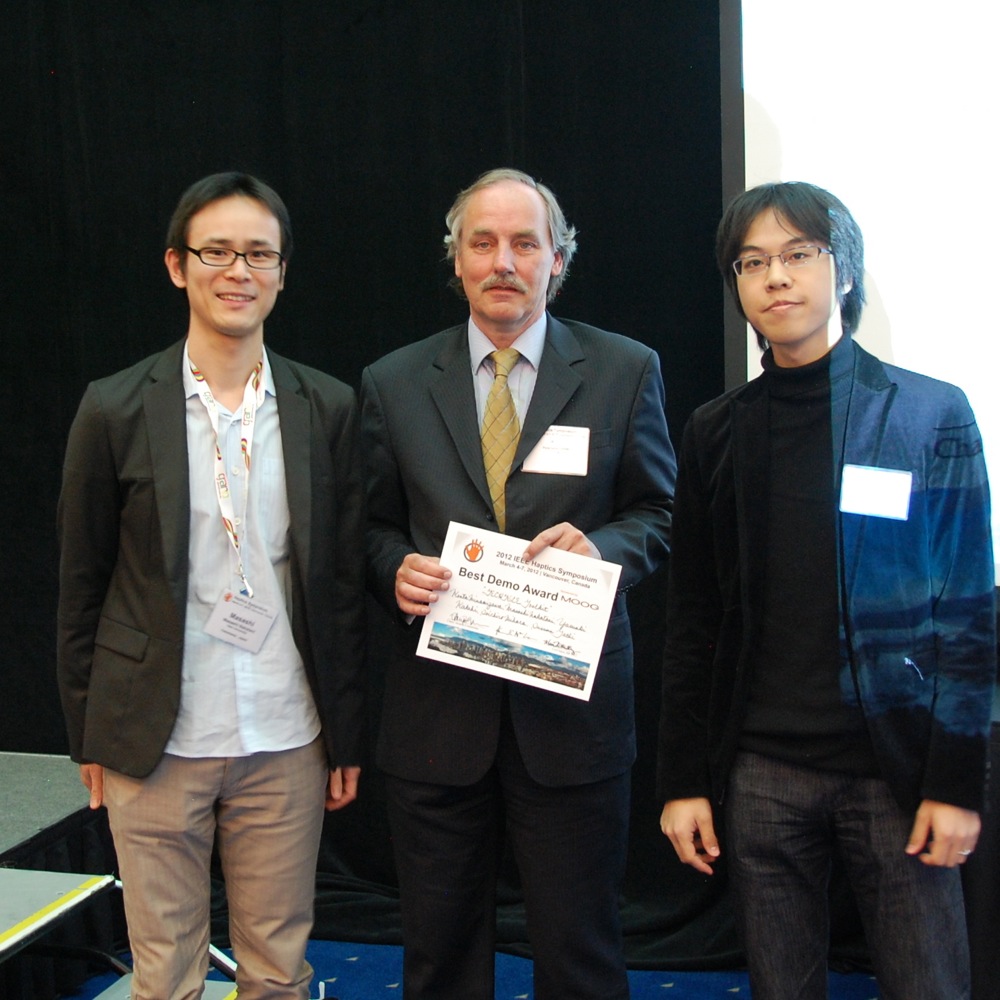